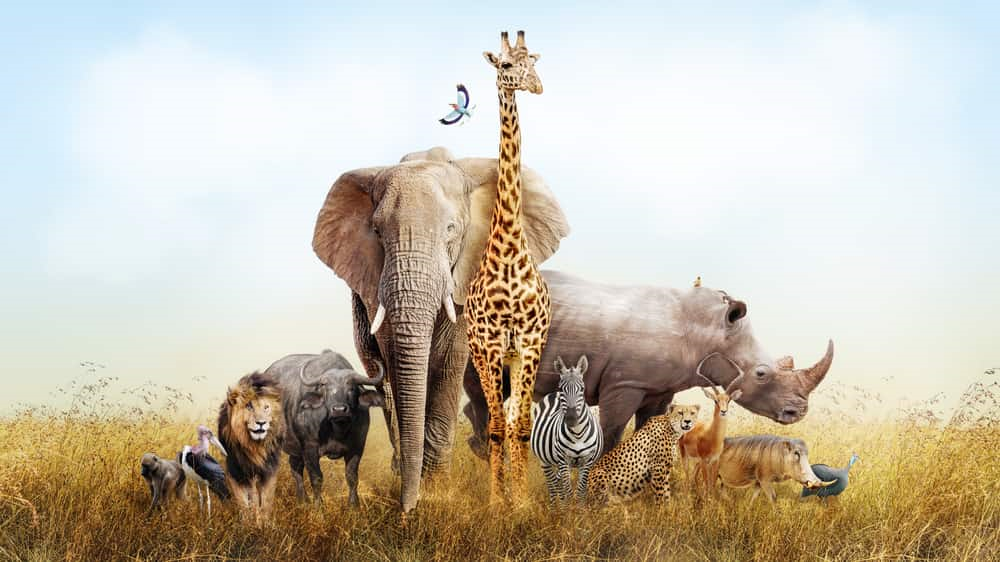 Dierenquiz
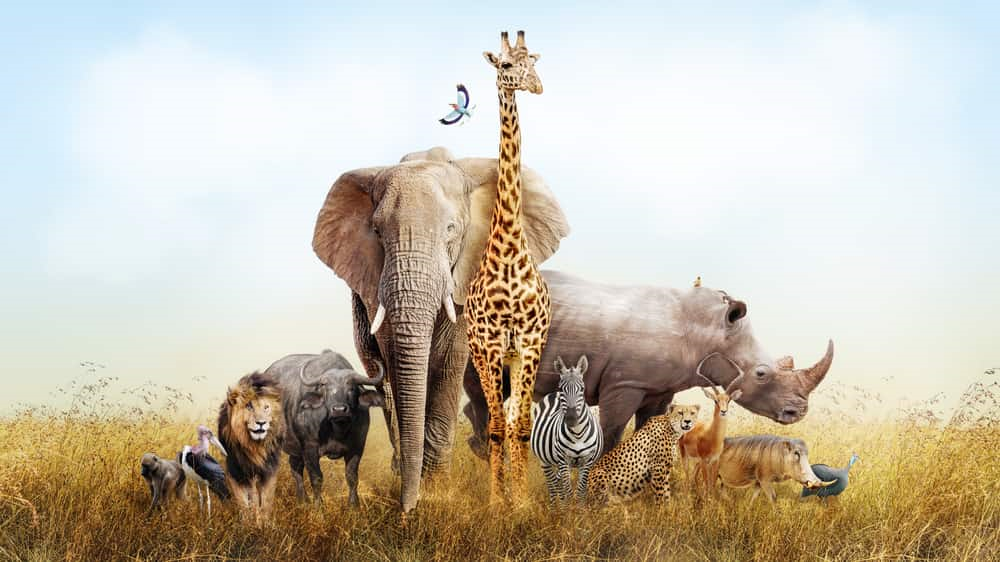 Weet jij het juiste antwoord?
We spreken soms over een therapiedier, maar bestaat dit echt?
Ja, ze worden vaak ingezet in wzc’s en bij mensen met een beperking.
Neen, een hond is een hond, een kat een kat.
Moeten dieren die in de zorg gaan werken een speciale opleiding volgen?
Ja.
Nee.
Wat is de oudste zoo van België ?
Plankendael. De Antwerpse Zoo.
Om welk dier is Australië beroemd ?
Struisvogel. Kangoeroe.
Welk dier heeft de langste nek ?
Giraffe.    
Flamingo.
Van welk zoetigheid houdt de bruine beer ?
Fruit. 
Honing.
Welk dier kan je leren praten?
Parkiet. 
Papegaai.
Welk dier brengt de baby’s ?
Aap. 
Ooievaar.
Welk dier kan 8 ogen hebben ?
Vlieg.  
Spin.
Welke diertjes geven ’s nachts licht ?
Vuurvliegje. 
Nachtvlinder.
Welk dier maakt de prachtigste bouwwerken in de rivier ?
Marter. 
Bever.
Wat is het grootste dier ter wereld
Orka. 
Blauwe vinvis.
Hoe wordt het zoemend geluid van de bij  veroorzaakt?
Door hun vleugels.
Door hun poten.
Waarom spuwen lama’s?
Ze willen laten zien wie de baas is, zich verdedigen.
Dat is een spelletje voor hen.
Kunnen slakken tegen zout?
Ja.
Nee.
Wat zit er in de bult van een kameel?
Water.
Vet als reserve voeding.
Hoeveel poten heeft een krab.
10 poten.
8 poten.
Is een olifant echt bang voor muizen?
Ja.
Nee.
Hoe maakt een giraf zijn oren schoon?
Met zijn tong.
Niet.
Proeven vlinders met hun poten?
Ja. 
Nee.
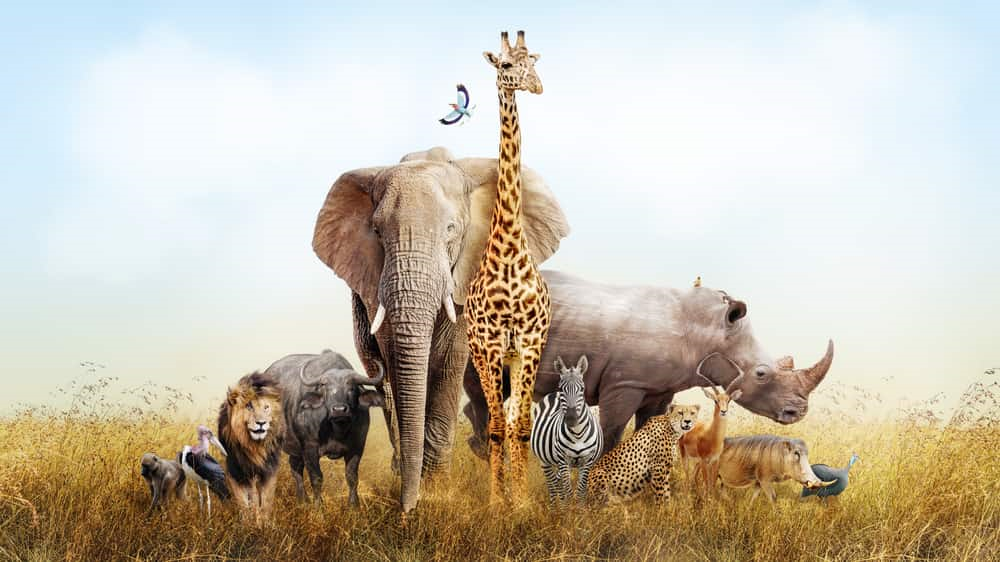 Rarara wie ben ik?
Door mijn brul ben ik koning van het dierenrijk.
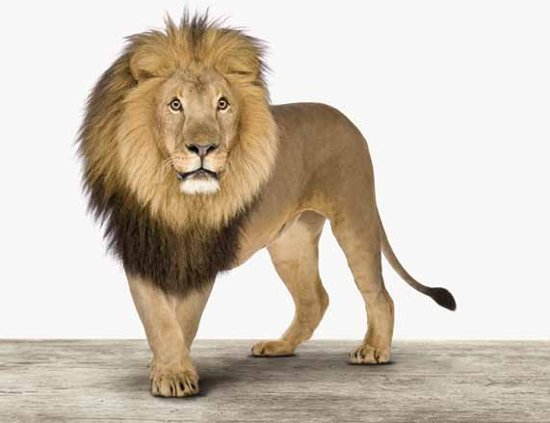 Tijger.
Leeuw.
Ik leef in het wild maar ben ook een huisdier. Ik ben lekker met pruimen.
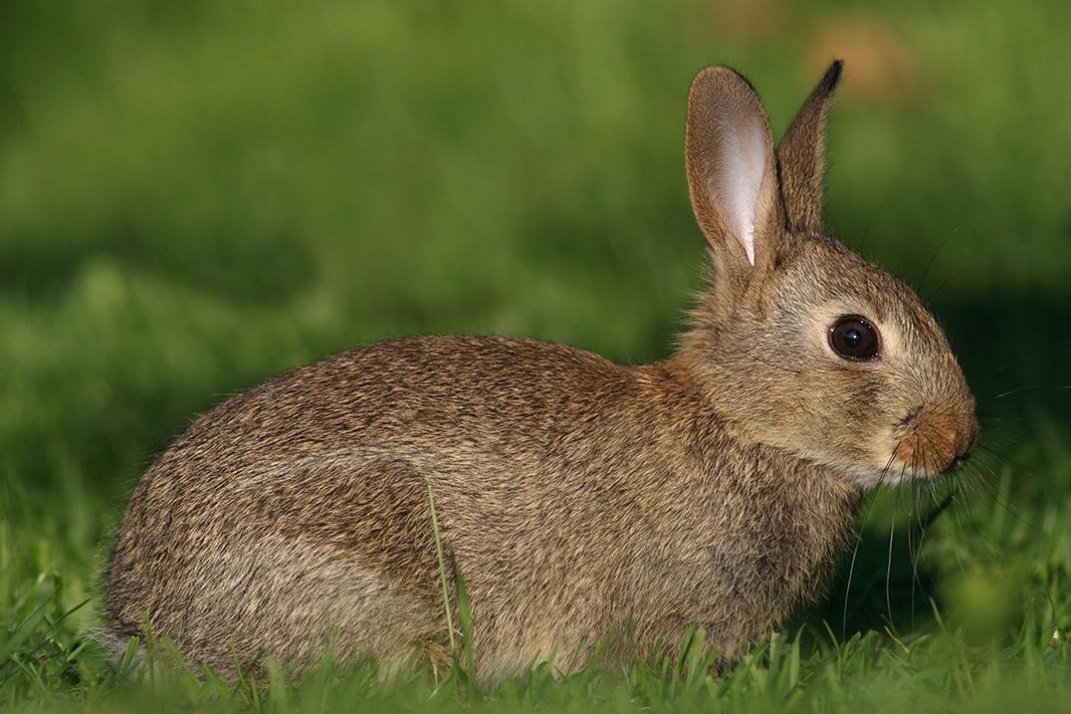 Konijn.
Poes.
Van mijn vacht worden veel truien en kleren gemaakt.
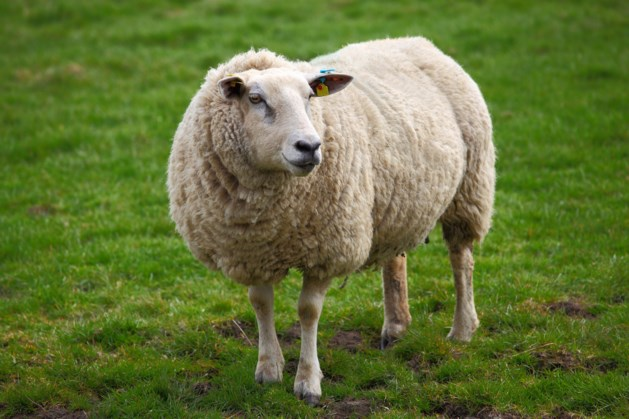 Geit.
Schaap.
Ik leef in de zoo maar eigenlijk is dit lang veel te warm voor mij.
ijsbeer.
Giraf.
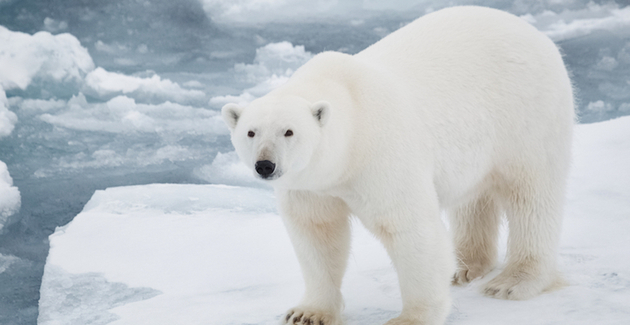 Ik trek op de mens, en doe graag zot.
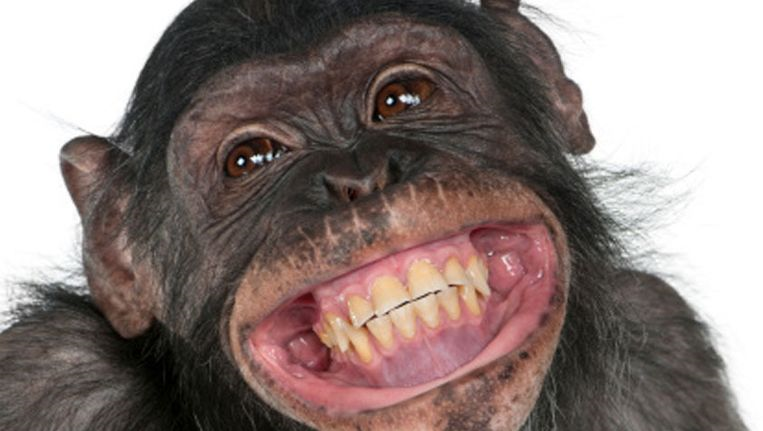 Hond.
Aap.
In sprookjes word ik een prins als je me kust.
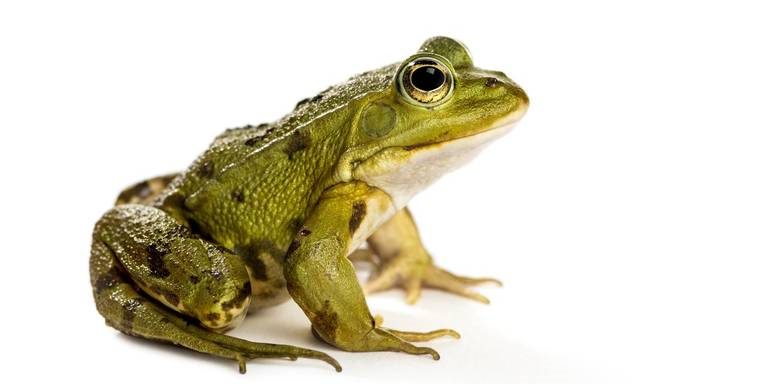 Kikker.
Pad.
Wij houden elkaars pootjes vast als we slapen  zo drijven wij niet uit elkaar.
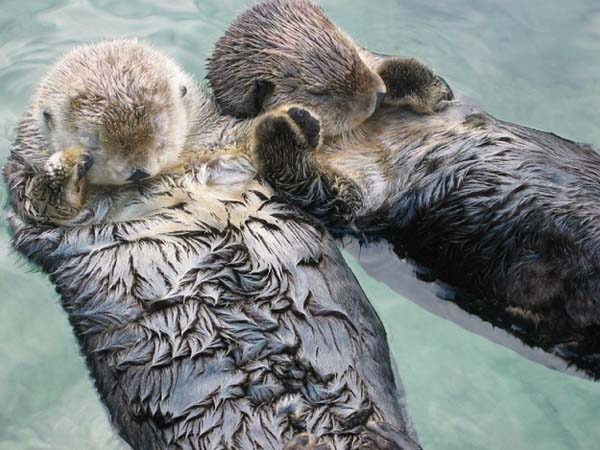 Zee-otters.
Zeepaardjes.
Ik heb zwart en witte strepen en lijk op een paard.
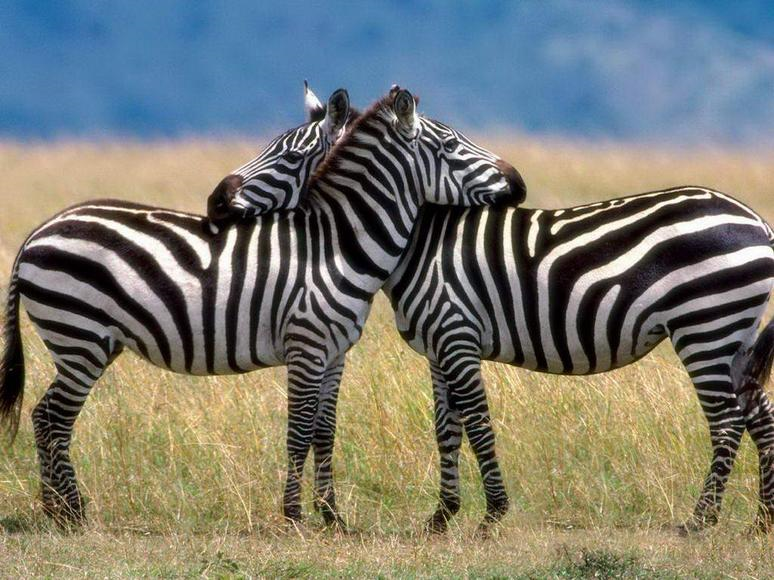 Ezel.
Zebra.
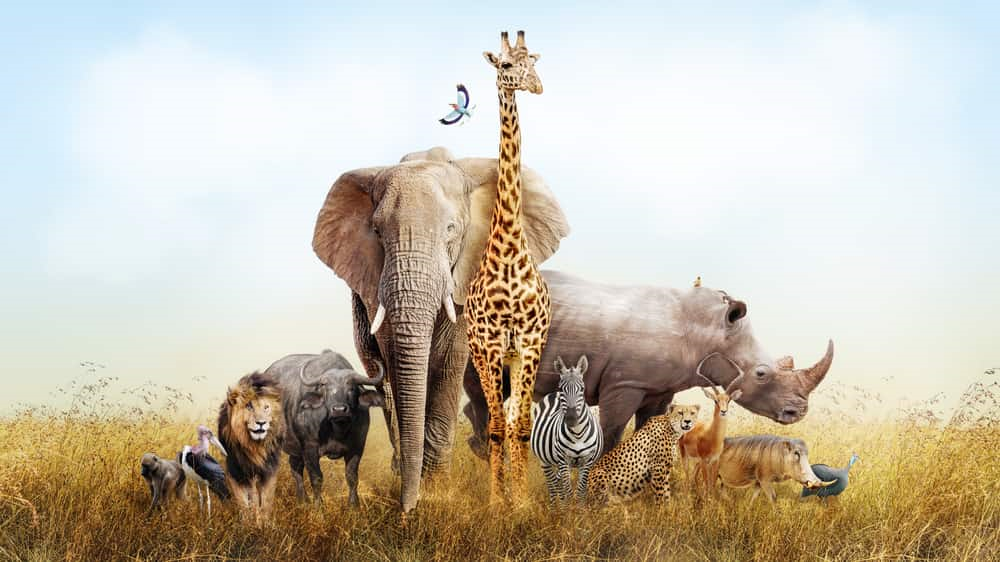 Vul het spreekwoord aan.
Zo koppig als een …
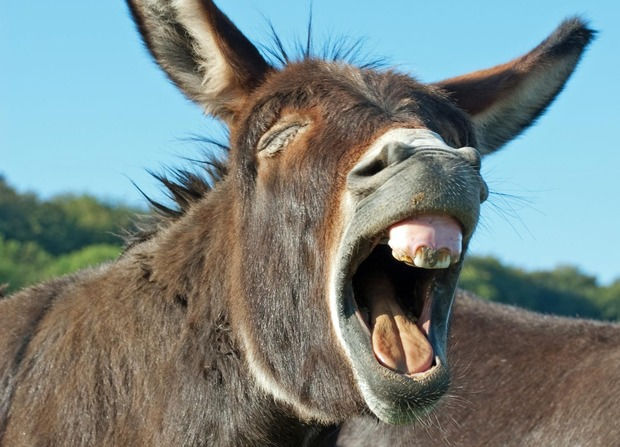 Ezel
Blaffende ….. bijten niet.
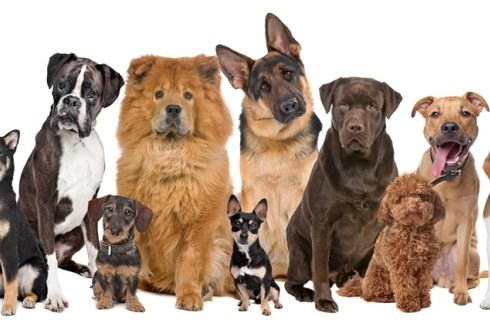 Honden
Beter één …  in de hand dan 10 in de lucht.
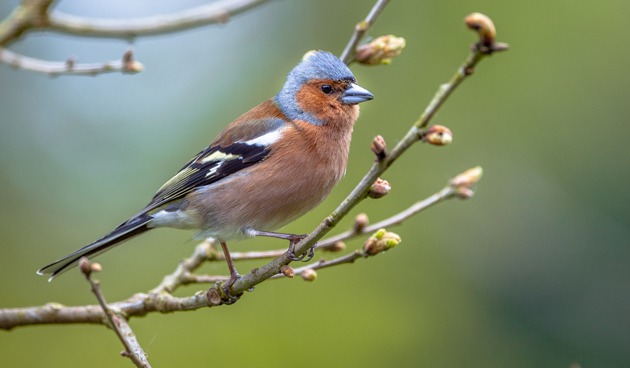 Vogel
Daar kraait geen … naar.
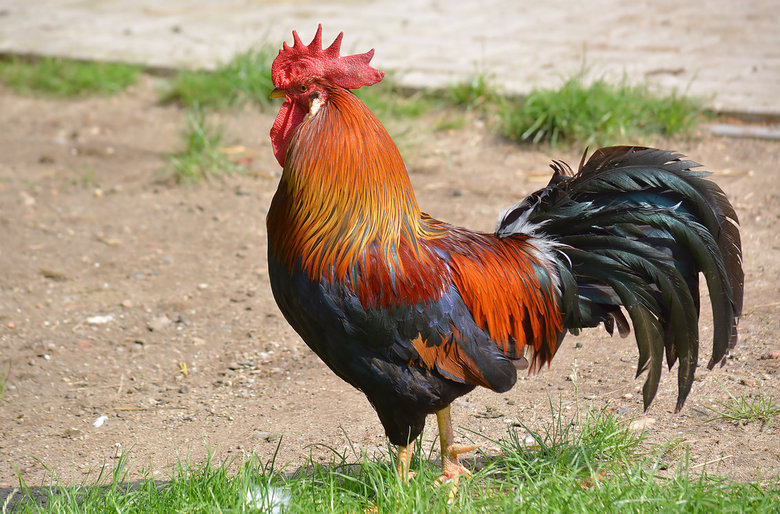 Haan
… in de buik hebben.
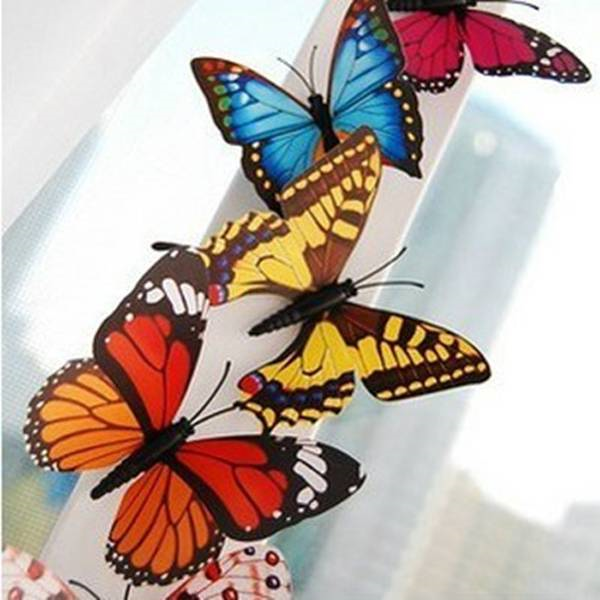 Vlinders
Oude … uit de sloot halen.
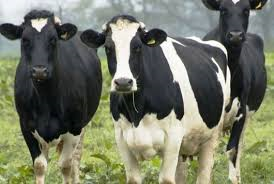 Koeien
Een … verliest zijn haren wel, maar niet zijn streken.
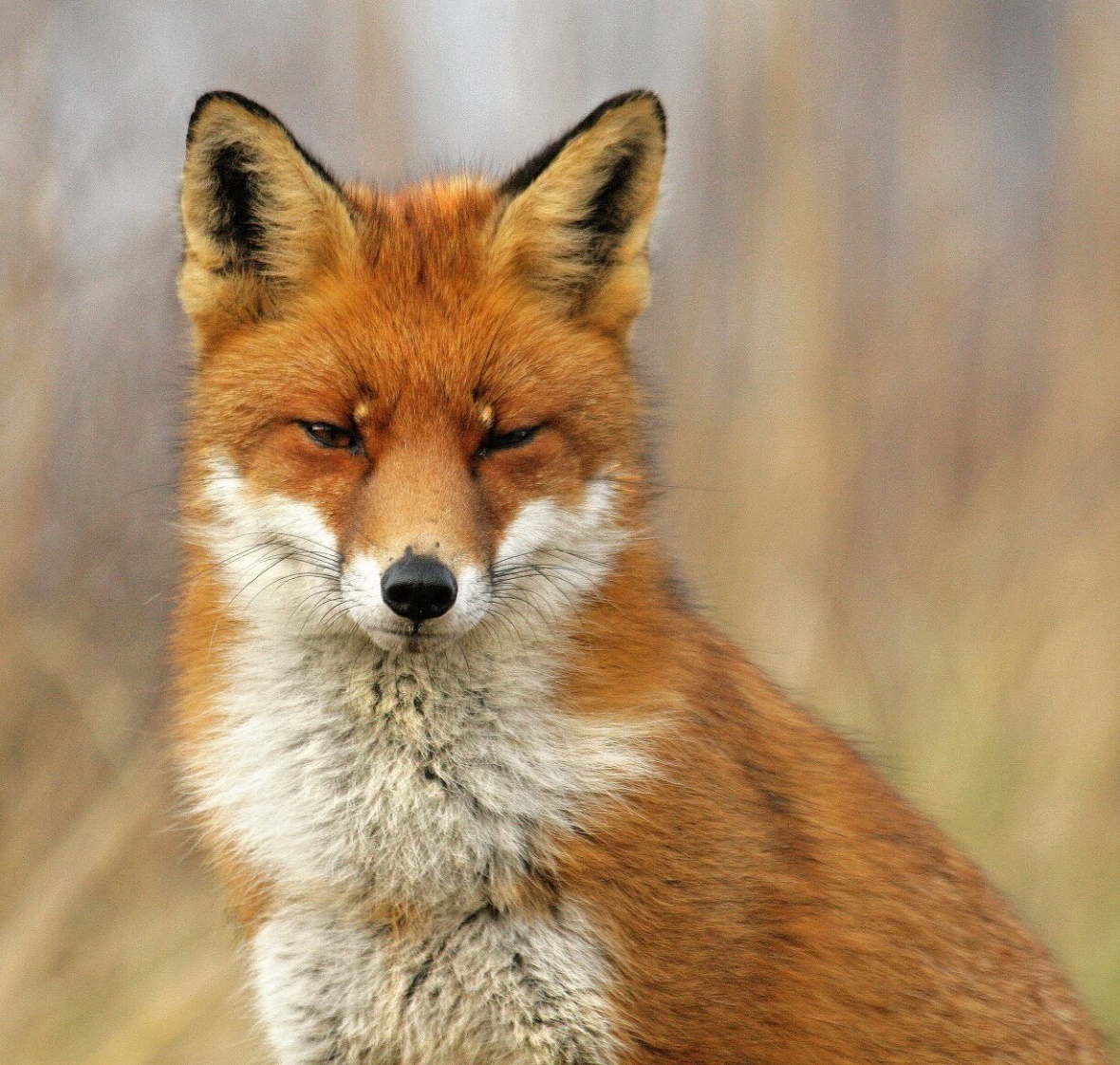 Vos
Als de … van huis is, dansen de …
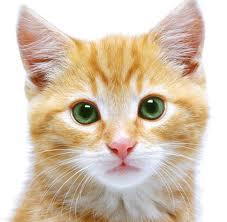 Kat
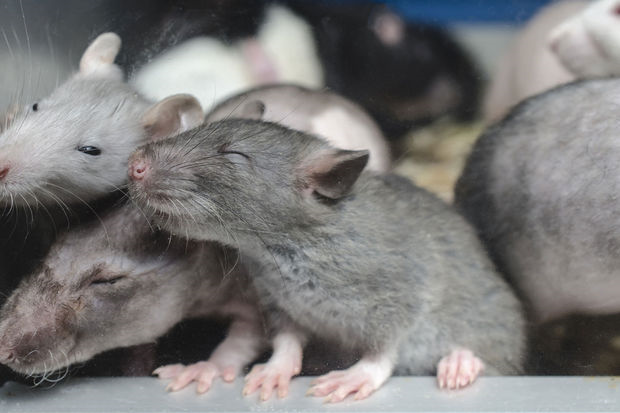 Muizen
Bedankt voor jullie aandacht!